KURIKULUM 2018./2019.
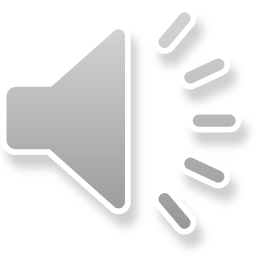 OSNOVNA ŠKOLA KRUNE KRSTIĆAZADAR
OSOBNA KARTA OŠ KRUNE KRSTIĆA
SADRŽAJ
Uvod
Razvojni plan škole



RAZLIKOVNI DIO KURIKULUMA
Izborna nastava
Vjeronauk
Talijanski jezik
Njemački jezik
Informatika



POSEBNI - ŠKOLSKI DIO KURIKULUMA
Dodatna nastava
Dopunska nastava



IZVANNASTAVNE AKTIVNOSTI
IZVANUČIONIČKA  NASTAVA


	Terenska nastava

		Jednodnevni izleti

		Škola u prirodi

			Ekskurzije



		Školska knjižnica


			Projekti


		Stručno – razvojna služba


			Kulturna i javna djelatnost
škole
RAZVOJNI PLAN ŠKOLE
RAZLIKOVNI DIO KURIKULUMA
VJERONAUK
INFORMATIKA
NJEMAČKI JEZIK
TALIJANSKI JEZIK
IZBORNA NASTAVA
VJERONAUK
Dani zahvalnosti za plodove zemlje
CILJEVI:








NAMJENA:

NOSITELJI:


NAČIN REALIZACIJE:



VREMENIK: 




VREDNOVANJE:
Poučiti učenike o kruhu kao izrazu životne i duhovne snage
Potaknuti učenike na zahvalnost na Božjim darovima: pšenici i drugim plodovima zemlje, kruhu i hrani koju svakodnevno blagujemo
Potaknuti učenike na zahvalnost ljudima koji su svojim radom učinili naš život ljepšim i boljim
Razvijati odnos prema kruhu, vodi i hrani kroz razmišljanja o gladi u svijetu, čuvanju okoline



za učenike od prvog do osmog razreda 

Školski zbor, voditelj dramsko – recitatorske skupine, župnik,  ravnateljica, pedagog, razredni učitelji, vjeroučitelji

Blagoslov i blagovanje kruha
Prigodna priredba za Dane kruha


Program Dani kruha – Dani zahvalnosti za plodove zemlje održat će se tijekom mjeseca listopada



Stvaralački rad učenika:pisanje molitve zahvalnosti, slikanje, modeliranje kruha i krušnih proizvoda,izrada plakata na temu gladi u svijetu
Izlaganje učeničkih radova i razmjena iskustava sa ostalim učenicima
USUSRET BOŽIĆU
Upoznati učenike sa značenjem Božića u kršćanskom životu

Promicati svijest o potrebi međusobne pomoći i suradnje,tolerancije i poštivanju različitosti

Razvijati kod učenika svijest o očuvanju duhovne i povijesno - kulturne baštine Republike Hrvatske
Stvaranje svečanog božićnog ozračja u školi
Osvijestiti i osposobiti učenike za uređenje prostora u kojima obitavaju


Učenicima njegovati skrb i brigu za starije osobe i ostvarivati međugeneracijsku razmjenu
stvaralaštva


Za učenike od prvog do osmog razreda
Vjeroučitelji i ostali razredni učitelji




Izrada čestitki i božićnih ukrasa
Organizacija Božićnog sajma – prodajne izložbe
Humanitarna akcija – posjet Domu za odrasle osobe sv. Frane




Tijekom mjeseca prosinca


Troškovi za različit materijal potreban za izradu ukrasa i čestitki - hamer papir,razni papiri u
boji,ljepila i ostalo; pokloni za starije osobe – 700,00 kuna



Samovrednovanjem, zadovoljstvom sudionika, uspješnošću prodaje i količinom prikupljenih
sredstava u humanitarne svrhe
o

o

o

o
o



o




o
o




o
o
o




o



o




o
CILJEVI:










NAMJENA:



NOSITELJI:





NAČIN REALIZACIJE:







VREMENIK:



TROŠKOVNIK:



VREDNOVANJE:
HUMANITARNA AKCIJA
LIKOVNA RADIONICA
CILJEVI:







NAMJENA:



NOSITELJI:



NAČIN REALIZACIJE:





VREMENIK:



TROŠKOVNIK:




VREDNOVANJE:
Promicati svijest o potrebi međusobne pomoći i suradnje, poštivanju različitosti
Probuditi osjećaj solidarnosti i pravednosti
Poticati na kršćanski angažman u društvenom životu i izgradnji boljeg
svijeta za sve


Za sve zainteresirane učenike


Vjeroučitelji


Izrada različitih predmeta od školjki
Organizacija prodajne izložbe – humanitarna akcija – pomoć potrebitima (
obitelj učenika naše škole )


Odgovarajući dani tijekom drugog polugodišta


Različiti materijali potrebni za izradu ukrasa: ljepilo, pištolj za silikonsko
ljepilo, hamer papir, školjke, različite boje


Samovrednovanje; zadovoljstvo sudionika, uspješnošću prodaje i
količinom prikupljenih sredstava u humanitarne svrhe
Humanitarna akcija – Djeca djeci
CILJEVI:








NAMJENA:

NOSITELJI:

NAČIN REALIZACIJE:



VREMENIK:


VREDNOVANJE:
Omogućiti školovanje što većem broju djece u zemljama Afrike
Odgajati učenike za “činjenje dobra”, za ljudsku i kršćansku solidarnost 
Razvijati osjećaj za prepoznavanje potreba drugih i drugačijih, siromašnih i obespravljenih 
Jačati međusobno zajedništvo i rast u istinskoj ljubavi 
Razvijati svijesti o važnosti dobrovoljnog ulaganja vlastitog vremena, truda, znanja i vještina za dobrobit druge osobe ili za opće dobro, a radi razvoja humanijeg i ravnopravnijeg društva

Za učenike od petog do osmog razreda

Vjeroučitelji

Odricanje od jedne ne toliko važne stvari ( slatkiš, igračka, sličice...)
Organizacija humanitarne tombole


Tijekom školske godine

Stvaralački rad učenika: izrada plakata; analiza podataka socioloških istraživanja o vlastitoj percepciji i stvarnom stanju siromaštva ili bogatstva u svijetu; gledanje dokumentarnog filma o posljedicama nepravedne raspodjele dobara Zemlje; samovrednovanje
Milijun djece moli zajedno za mir i jedinstvo
CILJEVI:



NAMJENA:


NOSITELJI:


NAČIN REALIZACIJE:


VREMENIK:



VREDNOVANJE
Poticanje svijesti o važnosti i utjecaju molitve na osobni mir svakog čovjeka, za jedinstvo i mir u obiteljima, u našoj zemlji i u cijelom svijetu


Za učenike od prvog do osmog razreda

Vjeroučitelji


Susret u molitvi u samostanu Školskih sestara Franjevki

18. listopada u 9 sati


Samovrednovanjem; zadovoljstvom sudionika; radošću povezanosti u duhu molitve za mir i jedinstvo sa djecom cijelog svijeta
NJEMAČKI JEZIK
CILJEVI:
Osposobiti učenike za jezičnu komunikaciju na njemačkom jeziku.
Razvijati interes  za  njemački jezik, kulturu i civilizaciju.
o

o
NAMJENA:




NOSITELJI:
Učenici od 4. do 8. razreda





Učitelj njemačkog   jezika – Marina Bais, prof.
o





o
NAČIN REALIZACIJE:
Nastava u školi uz korištenje tiskanih materijala i drugih medija.
Suradnja s Odjelom za germanistiku Sveučilišta u Zadru, Austrijskom
knjižnicom „Dr. Alois Mock ” i izvornim govornikom - učiteljem DSD
programa.
70 nastavnih sati tijekom školske godine   (2 sata tjedno)





		Papir i toner za fotokopiranje




U skladu sa Zaključcima školskog stručnog vijeća učitelja njemačkoga jezika o
elementima ocjenjivanja, načinima i postupcima vrednovanja u nastavi njemačkoga
jezika u šk. god 2018./2019.
VREMENIK:



TROŠKOVNIK:




VREDNOVANJE:
o





		o




o
TALIJANSKI JEZIK
Osposobiti učenike za osnovnu govornu i pisanu komunikaciju na talijanskom jeziku.
Razvijati interes za talijanski jezik, kulturu i civilizaciju.
CILJEVI:
Učenici od 4. do 8. razreda
NAMJENA:
NOSITELJI:
Učitelji talijanskog jezika (prema zaduženjima za školsku godinu 2018./2019.) Suradnja s Udrugom Dante Alighieri i Talijanskom zajednicom.
NAČIN REALIZACIJE:
Nastava u školi uz korištenje tiskanih materijala i drugih medija. 
Odlasci na različite radionice u Udrugu Dante Alighieri i Talijansku zajednicu.
70 nastavnih sati tijekom školske godine (2 sata tjedno)
VREMENIK:
Papir i toner za fotokopiranje
TROŠKOVNIK:
VREDNOVANJE:
U skladu sa Zaključcima školskog stručnog vijeća učitelja talijanskog jezika o elementima ocjenjivanja, načinima i postupcima vrednovanja u nastavi talijanskog jezika u školskoj godini 2018. / 2019.
INFORMATIKA
CILJEVI :
naučiti podjelu hardvera i softvera
naučiti upotrebljavati namjenske programe za crtanje, pisanje, proračunske tablice,
obrada multimedije;
razvijanje logičkog i problemskog mišljenja, razvijanje algoritamskog pristupa rješavanju
problema;
razvijati kritičko mišljenje kroz analizu sadržaja pronađenog na internetu
naučiti osnove programiranja programskim jezikom LOGO ili QBASIC i rješavanje
problema primjerenih uzrastu;
naučiti upotrebljavati pomagala za pristup do udaljenih informacija te za udaljeno
komuniciranje;
prepoznavati prednosti i nedostatke uporabe tehnologije u svakodnevnom životu;
razumjeti nužnu odgovornost pri uporabi tehnologije i informacija te posljedice njihove
neodgovorne uporabe;
upotrebljavati tehnološke mogućnosti za suradnju s drugima pri rješavanju problema;
preko projektnih zadataka razvijati u učenika smisao za timski rad
o

o


o


o

o


o


o

o


o

o
NAMJENA:
o Upotrebljavati računalo kao pomagalo pri učenju, sakupljati informacije i komunicirati
s drugima uporabom tehnologije
o Nastavnik informatike, učenici od 7. -8.


o Pomoću različitih oblika i metoda poučavanja učenja
o Samostalan rad na raĉunalu
o Timski rad, rad u paru
			Suradnja sa ostalim učiteljima
   Suradnja sa udrugom Developers Hub (naglasak na razvojne i dizajnerske  alate- Scratch)
o Putem nastave u specijaliziranoj učionici
			Suradnja sa kolegama drugih škola   (Hour of Code)






	o Tijekom cijele godine (70 sati), jednom tjedno, blok sat, suprotna     smjena redovnoj nastavi
NOSITELJI:




NAČIN REALIZACIJE :













		VREMENIK :
o cd- i,   papir,   4 mikrofona + slušalice,   fotografski aparat,
toner za laserski pisač, stručna usavršavanja  cca 8000,00 kn




o uspoređivanje i analiza rezultata rada,
praćenje i bilježenje aktivnosti, zalaganja i postignuća učenika
TROŠKOVNIK :





VREDNOVANJE:
HRVATSKI JEZIK
MATEMATIKA
GEOGRAFIJA
POVIJEST
ENGLESKI JEZIK
KEMIJA
BIOLOGIJA 
FIZIKA
VJERONAUK
DODATNA NASTAVA
MATEMATIKA (1.-4.)
Obogatiti odgojno-obrazovne programe i dati priliku darovitoj djeci da napreduju u skladu sa svojim mogućnostima i sposobnostima. Razvijati interes učenika za usvajanje matematičkih sadržaja. Razvijati matematičko mišljenje uočavanjem uzročno-posljedičnih veza i odnosa u prostoru. Poticati kod učenika preispitivanje i uspoređivanje informacija. Razvijati kod učenika toleranciju i uvažavanje tuđeg mišljenja.

Učinkovito komunicirati matematička znanja,ideje i rezultate služeći se različitim prikazima.Razvijanje matematičke pismenosti.
Dati prigodu darovitoj djeci da svoju darovitost iskažu i na natjecanjima.

 učiteljice od 1.-4. razreda

Individualni rad,grupni i rad u paru,suradničko učenje,učenje kroz igru.Igre i natjecanja unutar grupe.Vježbe brojanja i računanja igrolikim aktivnostima. Opisno praćenje napredovanja. Matematički kviz i natjecanje.

Kontinuirano tijekom školske godine 2018./2019.
CILJEVI:




NAMJENA:


NOSITELJI:

NAČIN REALIZACIJE:



VREMENIK:

VREDNOVANJE:
Individualno vrednovanje uradaka, konzultacije za vrijeme individualnog rada na zadatcima, vrednovanje rada u paru i skupini, natjecanje unutar skupine
MATEMATIKA ( 5. – 8.)
Individualni rad s učenicima koji pokazuju napredno znanje i žele saznati više.
	Razvijanje sposobnosti rješavanja složenijih matematičkih problema.
	Razvijanje matematičko – logičkog zaključivanja



Poticati interes učenika od 5. do 8. razreda za proširivanje matematičkog
znanja.
Osposobiti učenike za rješavanje složenijih matematičkih problema.



		Emir Agić , prof. , Antonio Supičić , prof. ,Jure Spahija mag. oec.
CILJEVI :







NAMJENA :






		NOSITELJI :
NAČIN REALIZACIJE :    Prema planu i programu.
VREMENIK :

TROŠKOVNIK:



VREDNOVANJE:
Tijekom školske godine 2018./19.

Potrošni materijal, cca. 1000 kn



Školsko, općinsko, županijsko i državno natjecanje. Usmena i pismena provjera te postignuća u nastavi.
HRVATSKI JEZIK
Razvijati ljubav prema hrvatskom jeziku, poticati na pravilan pravopis i pravogovor, postizati
	dobre rezultate na natjecanjima i razvijati suradniĉki duh među učenicima.




Namijenjena je darovitim učenicima koji žele razvijati znanje i ljubav prema hrvatskom jeziku.






Učitelji hrvatskog jezika
CILJEVI:






NAMJENA :





	NOSITELJI :
NAČIN REALIZACIJE: Rješavanje zadataka, individualan pristup, razgovor i motiviranje
Jedan sat tjedno tijekom školske godine 2018./19.




	Osobno zadovoljstvo učenika i učitelja.
VREMENIK :




VREDNOVANJE:
GEOGRAFIJA
Proširivati znanja učenika iz geografije s posebnim naglaskom na razvoj interesa i sposobnosti učenika,
razvijati sposobnost tumačenja društveno -geografskih pojava i procesa na mjesnoj, nacionalnoj i
svjetskoj razini, razvijati sposobnost prikupljanja i analiziranja podataka i umijeća učenja iz svih
raspoloživih izvora, spremnost za cjeloživotno učenje i motiviranje učenika za istraživački rad.



Pripremanje učenika za školsko i  županijsko natjecanje iz geografije, izrada prezentacija i plakata
	za korištenje na redovnoj nastavi, praćenje aktualnih društvenih događanja i obilježavanje
	važnih datuma.


		Sani Arbanas, prof., učenici
CILJEVI :






NAMJENA :






	NOSITELJI :
NAČIN REALIZACIJE : Održavanje dodatnih sati u školi - 1 sat tjedno, a po potrebi i više.
Tijekom školske godine 2018./2019.


		Dio sredstava dobivamo u školi (papir, bojice, ljepila …), a dio materijala donose učenici


Sudjelovanje na natjecanjima i samovrednovanje , zadovoljstvo učenika i nastavnika ostvarenim i naučenim,
prikazivanje prezentacija na redovnoj nastavi.
VREMENIK :


TROŠKOVNIK:



VREDNOVANJE:
►POVIJEST  5. – 8. r.
Dodatna  nastava  -  povijest 5.-8.r.
CILJEVI:
Proširivanje  gradiva redovne nastave te pripremanje  učenika za natjecanje.
NAMJENA:
Predmetni  nastavnik  i  učenici   od  5.  do 8. r.
NOSITELJI:
NAČIN REALIZACIJE:
učionica
Tijekom  školske  godine  …
VREMENIK:
TROŠKOVNIK:
VREDNOVANJE:
postignuća na natjecanjima , izrada prezentacija , pisanje  referata..
KEMIJA
Individualni rad s učenicima koji pokazuju napredno znanje i žele saznati više.Produbljivanje znanja iz kemije kroz rješavanje problemskih zadataka. Razvijanje kreativnog i kritičkog mišljenja te natjecateljskog duha.



Poticati interes učenika 7. i 8. razreda za proširivanje znanja iz kemije.
Osposobiti učenike za rješavanje složenijih problema.





		Mira Žilić, učitelj kemije
CILJEVI :







NAMJENA :






		NOSITELJI :
NAČIN REALIZACIJE :    Prema planu i programu, tijekom školske godine 1 sat tjedno.
VREMENIK :

TROŠKOVNIK:



VREDNOVANJE:
Tijekom školske godine 2018./19. Potrošni materijal, cca. 1000 kn

		Potrošni materijal, cca. 1000 kn



Školsko, općinsko, županijsko i državno natjecanje. Usmena i pismena provjera te postignuća u nastavi.
FIZIKA
f
Produljivanje znanja iz fizike kroz rješavanje zadataka i problemskih zadataka iz 7 i 8 razreda. Razvijanje
natjecateljskog duha . Razvijati maštovitost, sposobnost kreativnog i kritičkog mišljenja, te grafičkog
komuniciranja. Usvajanje i prihvaćanje znanstvenog načina mišljenja, razvijati osjećaj zadovoljstva u
komunikaciji i radu. Razvijati postupnost i temeljitost u učenju, stvarati pozitivan odnos rada u grupi, poticati
znatiželju i doživljaj zadovoljstva u učenju . Usvojiti vještinu izlaganja mišljenja . Izgrađivati znanstveni jezik
fizike.


Priprema učenika za natjecanje iz fizike.



Domagoj Barešić prof., učenici
CILJEVI :







NAMJENA :



	NOSITELJI :
NAČIN REALIZACIJE :
Nastava u školi u učionici fizike uz korištenje tiskanih materijala i pribora za praktične
radove iz fizike.
VREMENIK :



TROŠKOVNIK:



VREDNOVANJE
Jedan sat tjedno tijekom školske godine 2018./19.



		Potrebna nabava pribora koji učenici moraju donijeti na natjecanja približno 2.500,00 – 3.000,00 kn

:  Razgovorom, usmenim ispitivanjem i postignutim uspjehom na natjecanju.
BIOLOGIJA
CILJEVI :








	NAMJENA :




NOSITELJI :
Proširivanje i produbljivanje znanja iz biologije 7. i 8. razreda

Razvijanje interesa za biologiju i proučavanje živih bića

Primjena znanja u svakodnevnom životu

Priprema učenika za Školsko natjecanje iz biologije

	Razvijanje zanimanja za prirodu i prirodne predmete
	Poticanje interesa za dodatnu literaturu i časopise vezane za biologiju


		Uĉenici 7. i 8. razreda, učiteljica biologije
Jednom do dva puta tjedno u učionici biologije, a povremeno i terenska nastava
NAČIN REALIZACIJE :
Od listopada 2018. do svibnja 2019.godine (35 sati)


	Pribor za mikroskopiranje i praktične radove (oko 100 kn)


		Rješavanje testova sa natjecanja iz biologije te samovrednovanje
VREMENIK :


TROŠKOVNIK:


VREDNOVANJE:
ENGLESKI JEZIK
Uvježbavanje i usvajanje gradiva koje učenici nisu usvojili na redovnoj nastavi.
Razvijanje dodatnih jezičnih vještina i sposobnosti usmene i pisane komunikacije na engleskom
jezika.


Učenici od  1. do 8. razreda



 Učitelj engleskog   jezika (prema zaduženjima za šk.god. 2018./2019.)
CILJEVI :






NAMJENA :



NOSITELJI :
Različiti oblici i metode rada.
NAČIN REALIZACIJE :
VREMENIK :
30 sati tijekom školske godine
Papir i toner za fotokopiranje.


	Praćenje rada i postignuća učenika.
TROŠKOVNIK :


VREDNOVANJE :
VJERONAUČNA OLIMPIJADA
CILJEVI :



NAMJENA :



NOSITELJI :
Proširivanje znanja učenika i razvijanje natjecateljskog duha.
Poticanje na toleranciju,zajedništvo, spremnost prihvaćanja sebe i drugih u njihovoj osobnosti.


Za učenike od petog do osmog razreda


Vjerouĉitelji
NAČIN REALIZACIJE :       Sustavno praćenje i bilježenje zapažanja učenikovih postignuća i uspjeha,
	               motivacija i sposobnosti u ostvarivanju dodatnih sadržaja iz vjeronauka.
		   Individualni rad; predavanje vjeroučiteljice
interesa,
Tijekom školske godine do realizacije Olimpijade




Troškovi papira, kemijskih olovki, cd -a




Samovrednovanje učenika – usmeno i pismeno; međusobno vrednovanje učenika
VREMENIK :



TROŠKOVNIK:



VREDNOVANJE:
HRVATSKI JEZIK
KEMIJA 
ENGLESKI JEZIK
MATEMATIKA
FIZIKA
DOPUNSKA NASTAVA
MATEMATIKA(1. – 4.)
CILJEVI: Pružiti pomoć učeniku i/ili učenicima koji nisu u mogućnosti redovitu nastavu pratiti na očekivanoj razini ili im je potrebna pomoć u savladavanju programa, razvijati pozitivan stav prema matematici kao znanstvenom području, razvijati samopouzdanje u vlastite matematičke sposobnosti i razvoj odgovornosti za vlastiti uspjeh i napredak u učenju matematike, usvajanje znanja, razvijanje sposobnosti i vještina iz određenih nastavnih sadržaja koje uĉenici ne prate i ne usvajaju s očekivanom razinom uspjeha, osjetiti radost i zadovoljstvo napretkom u usvajanju matematičkih znanja i vještina 


NAMJENA:  Učenici će poticati vještinu pisanja, čitanja i uspoređivanja brojeva, usvojena matematička znanja znati primjenjivati u svakodnevnom životu, poticati sposobnosti i vještine rješavanja osnovnih matematičkih problema potrebnih za nastavak školovanja, poticati sposobnost za samostalni rad, odgovornost za rad, točnost, urednost, sustavnost, preciznost i konciznost u pisanom i usmenom
NOSITELJI:  Učiteljice razredne nastave i učenici
NAČIN REALIZACIJE: Ovaj rad izvodit će se kao individualni ili rad u manjim skupinama učenika nakon redovite nastave kroz sadržaje dopunske nastave matematike

VREMENIK: Kontinuirano tijekom školske godine 2018./2019. 
TROŠKOVNIK: cca 500kn
VREDNOVANJE: Individualan rad učenika, provjerom kroz pisane radove, kontinuiranim praćenjem napretka učenika u odnosu na početno stanje, primjena usvojenog znanja u redovnoj nastavi i svakodnevnom životu
MATEMATIKA
(5. – 8.)
CILJEVI:




NAMJENA :



NOSITELJI :
Pomoć slabijim učenicima i učenicama po prilagođenom programu u ovladavanju
		temeljnim znanjima.


Učenicima od 5. do 8. razreda



	Emir Agić  prof. , Antonio Supiĉić prof.,Jure Spahija mag.oec.
NAČIN REALIZACIJE :
Vježbanje zadataka
Tijekom školske godine 2018./2019.


	Potrošni materijal (cca. 1000 kn)



		Pismene i usmene provjere znanja
VREMENIK :


TROŠKOVNIK :



VREDNOVANJE :
HRVATSKI JEZIK (1. – 4.)
CILJEVI: Osnažiti jezične kompetencije učenika (čitanja, pisanja i razumijevanja pročitanog teksta) koji teže svadavaju i usvajaju nastavno gradivo hrvatskog jezika redovnim putem.
        Učenici će moći: čitati na glas i u sebi kraće, a zatim i duže rečenice, bolje komunicirati na materinjem jeziku i izražavati vlastite misli i osjećaje, samostalno čitati kraće tekstove i bolje razumijevati pročitano, razvijati samoorganizirano učenje, odgovornost za rad, točnost, urednost i razvijati samopouzdanje i svijest o osobnim mogućnostima u pisanju, čitanju te govornom i pisanom izražavanju.
 
NAMJENA: Pomoći učenicima u učenju i nadoknađivanju znanja, stjecanju sposobnosti, vještina i    ovladavanje temeljnim znanjima kao preduvjetom uspješnosti nastavka školovanja

NOSITELJI: učitelji od 1.-4. razreda i učenici

NAČIN REALIZACIJE: Individualizirani pristup učenja koristeći različite metode: metoda pisanja, metoda govorenja, metoda čitanja i rada s tekstom, metoda pokazivanja, metoda crtanja, jezične igre

VREMENIK: Kontinuirano tijekom školske godine 2018./2019. 

TROŠKOVNIK: Nema troškova

VREMENIK:  Individualnim radom učenika, čitanjem i pisanjem, provjerom kroz pisane radove, kontinuiranim praćenjem napretka učenika u odnosu na početno stanje
HRVATSKI JEZIK  (5. -8.)
- ovladavanje nastavnim sadržajima koji su propisani nastavnim programom
- osposobljavanje za samostalan rad
- motiviranje učenika za redovitije učenje
- pomoć učeniku u učenju i nadoknađivanju  znanja
- razvijanje pozitivne slike o sebi i druženje
CILJEVI :
NAMJENA :    - namijenjena je učenicima kojima je potrebna pomoć u svladavanju nastavnog
	programa kako bi postigli što bolji uspjeh
NOSITELJI :
Učitelji hrvatskoga jezika, Dina Milat, prof. Kristina Ivosić, prof. , Dolores Vipotnik, prof.
NAČIN REALIZACIJE :   -
	-
	-
	-
	-
	-
realizacija kroz ponavljanje već obrađenog gradiva, dodatni materijali
rješavanje usmenih i pismenih zadataka
razgovor i individualni pristup
rad u manjoj skupini
rad kroz igru i druženje
dodatni materijali
TROŠKOVNIK:  papiri, bilježnice, kopiranje dodatnih radnih materijala - 100 kn
VREMENIK :
Jedan sat tjedno tijekom školske godine 2018./19.
VREDNOVANJE :  Poĉetno i završno praćenje dostignuća učenika
ENGLESKI JEZIK (4. – 8.)
CILJEVI :



NAMJENA :



NOSITELJI :
Uvježbavanje i usvajanje gradiva koje učenici nisu usvojili na redovnoj nastavi.


	Učenici od 1. do 8. razreda



	Učitelji engleskog   jezika (prema zaduženjima za šk.godinu 2018./2019.)
NAČIN REALIZACIJE :
Nastava u školi uz korištenje tiskanih materijala i drugih medija.
VREMENIK :
U tijeku školske godine 2018./19.
TROŠKOVNIK :    Papir za fotokopiranje, uredski materijal.


VREDNOVANJE : Praćenje rada i napretka učenika. Usmena i pismena provjera učenika.
KEMIJA
CILJEVI:




NAMJENA :



NOSITELJI :
Pomoć slabijim učenicima i učenicama po prilagođenom programu u ovladavanju
	temeljnim znanjima.


Učenicima 7. i 8. razreda


Mira Žilić, učitelj kemije
NAČIN REALIZACIJE :
Vježbanje zadataka
Tijekom školske godine 2018.2019. – 1  sat tjedno.


	Potrošni materijal (cca. 1000 kn)



		Pismene i usmene provjere znanja
VREMENIK :


TROŠKOVNIK :



VREDNOVANJE :
FIZIKA
CILJECI:                           Pomoći učenicima u svladavanju ishoda učenja

NAMJENA:                         Učenici 7. i 8. razreda

NOSITELJI :                       Domagoj Barešič, učitelj fizike

NAČIN REALIZACIJE:           Usmeno i pismeno uvježbavanje i provjeravanje gradiva

VREMENIK:                        Tijekom nastavne godine 2018./2019.

TROŠKOVNIKA:                   Potrošni materijal (cca. 1000kn)

VREDNOVANJE :                 Pisana i usmena provjera znanja
RECITATORI
GLAZBENA RADIONICA
LITERALNA
SIGURNO U PROMETU
UČENIČKA ZADRUGA
ZBOR
LIKOVNA RADIONICA
PRVA POMOĆ
RITMIKA
KOŠARKA 
RUKOMET
ODBOJKA
NOGOMET
NOVINARSKA SKUPINA
FONTANA – ŠKOLSKI LIST
KLUB MLADIH TEHNIČARA 
LUTKARSKA DRUŽINA 
ABAKUS
MALA FILOZOFIJA
MALI ZNANSTVENICI
ŠKOLSKO PLANINARSKA SEKCIJA
IZVANNASTAVNE AKTIVNOSTI
RECITATORI
CILJEVI :











NAMJENA:



NOSITELJI:
Razvijati izražajno i   glasno ĉitanje poštujući rečenični naglasak i intonaciju.
	Razumjeti pročitano.
	Primati poetske tekstove u cjelini i pojedine pjesničke slike primjerene učeniku.
	Razvijati scenske sposobnosti.
	Izgrađivati kulturu čitanja, bogatiti rječnik, jačati ljubav prema hrvatskom jeziku.
	Razvijati i poticati želju za lijepim kazivanjem stihova, isticati ljepotu i snagu hrvatskog jezika.
	Osposobljavati učenike za umijeće pojedinačnog scenskog kazivanja


Nastupanje na priredbama unutar škole (Dani kruha, Božić, Dan škole, Dani
izvannastavnih aktivnosti, Lidrano).


Uĉiteljice: Radojka Perić, Marina Bajlo, Dolores Vipotnik, Ivana Gobin
NAČIN REALIZACIJE :
Učenjem kroz igru, individualnim pristupom, metodom čitanja, razgovora
VREMENIK :
Jedan sat tjedno tijekom školske godine 2018./19.
VREDNOVANJE :   Stvaranje osjećaja vlastite vrijednosti,   izražavanje pohvala i kritika u svrhu poboljšanja
	kvalitete rada.
DRAMSKO SCENSKA
DRAMSKO SCENSKA
CILJEVI:










NAMJENA:

NOSITELJI:
Razvijati izražajno i   glasno čitanje poštujući rečenični naglasak i intonaciju.
	Razumjeti pročitano.
	Primati poetske tekstove u cjelini i pojedine pjesničke slike primjerene učeniku.
	Razvijati scenske sposobnosti.
	Izgrađivati kulturu čitanja, bogatiti rječnik, jačati ljubav prema hrvatskom jeziku.

Nastupanje na priredbama unutar škole (Dani kruha, Božić, Dan škole, Dan
		izvannastavnih aktivnosti, Lidrano).
Uĉiteljice: Sendi Bašić,  Ivana Pamuković Vulić, Hana Bajlo i učenici
Učenjem kroz igru, individualnim pristupom, metodom čitanja, razgovora
NAČIN REALIZACIJE:
VREMENIK:

TROŠKOVNIK :

VREDNOVANJE :
Jedan sat tjedno tijekom školske godine 2018./19.

Potrošni materijal za nastupe
Stvaranje osjećaja vlastite vrijednosti,   izražavanje pohvala i kritika u svrhu poboljšanja
kvalitete rada; Ljepota i točnost scenskog nastupa.
RITMIKA
CILJEVI:





NAMJENA:






NOSITELJI:
Cjelovito doživljavanje glazbe i spontano izražavanje osjećaja uporabom pokreta, uočavanje
ljepote i funkcionalnosti pokreta i povećanje motivacije za vježbanjem, razvijanje
kreativnosti, pozitivnog odnosa prema radu (aktivnost, inicijativnost, samostalnost, suradnja,
timski rad, originalnost u izražavanju).

Vježbanjem uz glazbu razvijati stvaralaštvo, ritmičnost, dinamičnost,harmoničnost, ljepotu i
 izražajnost pokreta, te pravilno držanje tijela.
	Razvijanje pozitivnih crta ličnosti i smanjenje anksioznosti.


Učiteljica Marija Šimunić i učenici
NAČIN REALIZACIJE:
Rad pojedinačno, u parovima, u skupinama, korištenje različitih rekvizita
(trake, lopte, vijače, obruči,..), gost u nastavi (gimnastičarka,
plesačica,…), igre i ples.
VREMENIK:


TROŠKOVNIK :


VREDNOVANJE :
Jedan sat tjedno tijekom školske godine 2018./19.

500,00 kn ( izrada kostima, scenografija )

Individualno praćenje učenika,rad u skupini,vrednovanje  rada prema ostvarenosti cilja te
odnosa prema radu,primjena znanja u redovnoj nastavi i životu.
NOVINARSKA SKUPINA- ŠKOLSKI LIST FONTANA
CILJEVI: Stjecanje novinarskog umijeća, razvijanje kritičkog stava i mišljenja, poticanje na kreativnost i
	slobodu izražavanja. Razvijanje sposobnosti pisanog i usmenog izražavanja. Razvijanje suradničkog duha 
među učenicima. Poticanje na čitanje, pisanje i razmišljanje.
NAMJENA:  Namjenjeno je učenicima od 5. - 8. razreda koji pokazuju interes za novinarsko stvaralaštvo, žele
	razvijati svoj talent, sudjelovati u nastajanju školskog lista Fontana te se međusobno družiti i širiti svoje
	interese. Školski list namijenjen je učenicima od 1. -8. razreda.
NOSITELJI: Učiteljica Hrvatskog jezika Dina Milat, učiteljica Tehničke kulture Jasenka Čirjak
NAČIN REALIZACIJE:  -donošenje plana i programa rada; podjela zaduženja obzirom na tematiku, rad na realizaciji zadanih novinarskih tema (posjeti, istraživanja, intervjui…); pisanje i oblikovanje novinarskih tekstova; praćenje raznih aktivnosti u školi; rad na realizaciji školskog lista; grafičko oblikovanje školskog lista; sudjelovanje na smotri Lidrano
VREMENIK: Tijekom školske godine 2018./2019.

TROŠKOVNIK:  -  tiskanje školskog lista, odlasci na natjecanja i smotre, troškovi rada na terenu (prijevoz), nepredviđeni troškovi prilikom grafičke izrade,  cca. 15.000,00 kn
VREDNOVANJE: -osobno zadovoljstvo učenika i učitelja
NOVINARSKA SKUPINA
CILJEVI:





NAMJENA:



NOSITELJ: 
NAČIN REALIZACIJE:


VREMENIK:

VREDNOVANJE:
-stjecanje novinarskog umijeća
-razvijanje kritičkog stava i mišljenja, poticanje na kreativnost i slobodu izražavanja
-razvijanje sposobnosti pisanog i usmenog izražavanja
-razvijanje suradničkog duha među učenicima
-poticanje na čitanje, pisanje i razmišljanje 

-novinarska skupina namijenjena je učenicima 5. - 8. razreda koji pokazuju interes za novinarsko stvaralaštvo,  žele razvijati svoj talent, sudjelovati u nastajanju školskog lista Fontane te se međusobno  družiti i širiti svoje interese 

Učiteljice hrvatskog jezika

donošenje plana i programa rada,podjela zaduženja obzirom na tematiku,rad na realizaciji zadanih novinarskih tema (posjeti, istraživanja, intervjui…),pisanje i oblikovanje novinarskih tekstova,praćenje raznih aktivnosti u školi,rad na realizaciji školskog lista,grafičko oblikovanje školskog lista,sudjelovanje na smotri Lidrano

Tijekom školske godine (35 sati)


-osobno zadovoljstvo učenika i učitelja
LIKOVNA RADIONICA
Razumijevanje i primjena likovnih tehnika i sredstava,poticanje mašte i razvijanje dječje kreativnosti,
razvijanje pozitivnog odnosa prema radu (samostalnost, dosljednost,njegovati međusobnu komunikaciju i suradnju u radu...).

Razvijati likovnu izražajnost i maštovitost, sudjelovanje u različitim aktivnostima škole.


		Vesna Hromić, učenici


Različiti oblici i načini rada.





Jednom tjedno tijekom 2018./19. šk.god.


		Troškovi za razliĉiti likovni materijal potreban za izradu ukrasa i čestitki.


		Pisano praćenje učenika, vrednovanje zalaganja i suradništva, prezentacija likovnih
		radova- u i izvan škole.
CILJEVI:




NAMJENA:


NOSITELJI:


NAČIN
REALIZACIJE:




VREMENIK:


TROŠKOVNIK:


VREDNOVANJE:
PJEVAČKI ZBOR
CILJEVI:









NAMJENA:


NOSITELJI:
Razvijanje čistoće intonacije i ritma te širenje opsega glasa.
Upoznavanje s glazbenim opusom hrvatskih autora.
Upoznavanje glazbene literature drugih kultura.
Razvijanje glazbene estetike.


Obogaćivanje školskog kulturnog programa i školskih priredbi.



Učenici od 2. do 8. razreda i učiteljica glazbene kulture.
NAČIN REALIZACIJE:
Zajedničke probe
VREMENIK:


VREDNOVANJE :
Tijekom cijele školske godine po tjednom rasporedu.


Samovrednovanje zasnovano na nastupima
GLAZBENA RADIONICA
Razvijati izražajno i glasno pjevanje i recitiranje, zborsko pjevanje
Primati poetske tekstove u cjelini i pojedine pjesniĉke slike primjerene učeniku
Razvijati scenske sposobnosti, korištenje tehniĉkih pomagala (mikrofon) i korištenje
	glazbenih instrumenata.


Nastupanje na priredbama unutar škole ( Dani kruha, Božić, Dan škole, Dan izvannastavnih
	aktivnosti)




Učitelj Goran Ćuk i učenici
CILJEVI:







NAMJENA:





NOSITELJI:
Učenjem kroz igru, individualnim pristupom, metodom čitanja, razgovora
NAČIN REALIZACIJE:
Jedan sat tjednom tijekom školske godine 2018./2019.


	Opisno praćenje rezultata aktivnosti
VREMENIK:


VREDNOVANJE:
PRVA POMOĆ-CRVENI KRIŽ
Savladati osnovna znanja iz pruţanja prve pomoći unesrećenima u svakodnevnom životu.
Kroz praktične radove osposobiti uĉenike u pruţanju prve pomoći kod gubitka svijesti,
krvarenja, ozljeda kostiju i opeklina.
Formirati ekipu prve pomoći koja ce biti spremna pružiti pomoć većem broju ranjenika
odjednom.
Naučiti kako je nastao Crveni križ kao međunarodna organizacija.
Upoznati se sa djelatnošću Hrvatskog Crvenog križa.
Saznati što su ljudska prava i prava djeteta.

Stjecanje znanja koja mogu spasiti ljudski život, spriječiti invaliditet te
skratiti vrijeme liječenja prilikom raznih nesreća koja se mogu dogoditi u
svakodnevnom život.
Priprema ekipe prve pomoći za natjecanje.

		Učitelj biologije i učenici 7. razreda
CILJEVI:













NAMJENA:





NOSITELJI:
NAČIN REALIZACIJE:
Nastava u školi, u učionici biologije – kemije uz korištenje sanitetskog i
tiskanog materijala.
VREMENIK:
Jednom tjedno (35 sati tijekom školske godine)
TROŠKOVNIK:    Oko 100 kuna za obnovu dotrajalih zavoja i trokutastih marama.


VREDNOVANJE:  Usmenim i pismenim ispitivanjem, ocjenjivanjem praktičnih radova,postignutim uspjehom
	na natjecanju.
RUKOMET, ODBOJKA, KOŠARKA, NOGOMET
CILJEVI:




NAMJENA:


NOSITELJI :
Učenicima sa psihosomatskim predispozicijama omogućiti stjecanje motoričkih i teorijskih
informacija. Razvijanje natjecateljskog duha, suradnja sa športskim klubovima i drugim
školskim športskim društvima

	Priprema za natjecanja, sama natjecanja na gradskoj, županijskoj,
	međužupanijskoj i državnoj razini

		Albert Radovniković i Lucijan Ćuković, Karlo Lisica,   učenici i organizatori natjecanja
NAČIN REALIZACIJE:
Treninzi u školi, natjecanja školskih športskih klubova
VREMENIK:
Kroz cijelu nastavnu godinu 2018. / 2019.
TROŠKOVNIK:    Sredstva koja osigurava škola i organizator natjecanja.



VREDNOVANJE:   Uspjehom na školskim i klupskim natjecanjima…
UČENIČKA ZADRUGA ARBANASI
CILJEVI:
Razvoj sposobnosti, znanja, vještina kroz samostalni i
suradnički, praktični i stvaralački rad. Razvijanje tehnološkog i
		poduzetničkog načina mišljenja učenika te stjecanje  i vježba
		primjene znanja. Poznavanje i njegovanje kulturne baštine
		sredine u kojoj učenici žive. Razvijanje pozitivnog odnosa
		prema estetskim vrijednostima

NAMJENA:  Motivacija učenika za stvaralaštvo kroz rad te njihova
		osposobljenost za prepoznavanje i primjenu  tvorevina u
		životnom okružju.

NOSITELJI :   Kristina Ivosić, učitelji, učenici, roditelji i vanjski suradnici

NAČINČ      Djelatnost u tri sekcije: maslinarstvo, ljekoviti vrt i
	  izrada proizvoda koji uključuju demonstraciju i uvježbavanje.
Školska godina 2018./2019. , 2 sata tjedno

	Oko 8000,00 kn za potrebni materijal (izvori financija:Grad Zadar, sredstva od prodaje proizvoda,  donacije…
VREMENIK:

TROŠKOVNIK:
VREDNOVANJE:  Zalaganje učenika i njihovo aktivno sudjelovanje, osobno
	          zadovoljstvo učenika, učitelja i roditelja.
MALI ZNANSTVENICI
CILJEVI: Naučiti učenike promatranju prirode i prirodnih pojava.

NAMJENA: Potaknuti učenike da proučavaju prirodu i svijet oko sebe. Pomoći u svladavanju prvih fizikalnih pojmova: pokus, agregatna stanja vode, gustoća, topivost, temperatura, energija, zrak.

NOSITELJI: Marijana Matek-Kozulić, učiteljica, učenici

NAČIN REALIZACIJE: Izvođenje pokusa prema planu i programu predmeta prirode i društva u 3. i 4.r.

VREMENIK: Tijekom šk.god. 2018./2019.

TOŠKOVNIK: nema troška

VREDNOVANJE: U svrhu stvaranja pozitivnog odnosa prema prirodnim znanostima i poticanje učenika znanstvenom, kritičkom i objektivnom načinu razmišljanja.
KLUB MLADIH  TEHNIČARA
Osposobiti učenike za samostalno korištenje tehničke dokumentacije, alata,
pribora, strojeva i instrumenata i za suradniĉki rad na rješavanju složenijih
tehničkih problema i zadataka

Modelari (2 grupe)
Programom će se razvijati znanja i vještine iz područja modelarstva s konačnom namjerom
izrade uporabnih predmeta.
Motivacija učenika za tehničko - tehnološko stvaralaštvo kroz radne vježbe, te njihova
osposobljenost   za prepoznavanje i primjenu tehničkih tvorevina u životnom okružju
-   razvijati tehnički način mišljenja i pravilnu uporabu tehničke terminologije
- razvijati sposobnost rješavanja tehničkih problema na stvaralački način

Fotografija/Grafičko oblikovanje (1 grupa)
- upoznavanje s korištenjem digitalnog foto aparata
- fotografiranje svih događanja i zbivanja u/izvan škole
	- arhiviranje fotografija
- suradnja s novinarskom grupom
- sudjelovanje na foto natječajima osnovnih škola
- objavljivanje najfotografija u školskom listu – prilagodba fotografija za tisak
- objavljivanje fotografija na portalu škole (web stranice) – prilagodba fotografija za digitalnu
objavu

Mladi tehničari (2 grupe)
Motivacija učenika za tehničko - tehnološko stvaralaštvo kroz radne vježbe, te njihova
osposobljenost   za prepoznavanje i primjenu tehničkih tvorevina u životnom okružju
-   razvijati tehnički način mišljenja i pravilnu uporabu tehničke terminologije
- razvijati sposobnost rješavanja tehničkih problema na stvaralački način
CILJEVI i



NAMJENA:
Kategorije natjecanja

1.H-KATEGORIJA  - 5. RAZRED - MAKETARSTVO I MODELARSTVO
2.H-KATEGORIJA  - 6. RAZRED – GRADITELJSTVO
3.H-KATEGORIJA  - 7. RAZRED - STROJARSKE KONSTRUKCIJE
4.H-KATEGORIJA  - 7. RAZRED - OBRADA MATERIJALA
5.P-KATEGORIJA - 5. - 8. RAZRED – FOTOGRAFIJA

P-KATEGORIJA - 5. - 8. RAZRED  - MODELARSTVO  UPORABNIH  TEHNIčKIH  TVOREVINA





Individualni rad i rad u skupini





Modelari 35 sati
Fotogrupa/ grafičko oblikovanje 10 sati
Mladi tehničari 25 sati


Nabava potrošnog materijala za potrebe modelarstva, nabava stroja Unimat,
nabava računala za grafičko oblikovanje




Sudjelovanje na natjecanjima iz područja tehničke kulture, prodaja
proizvoda u suradnji sa školskom zadrugom.
NAČIN REALIZACIJE:






		VREMENIK:





		TROŠKOVNIK:





	VREDNOVANJE:
MALI MATEMATIČARI ABAKUS
CILJEVI: Razvoj logičkom mišljenja i zaključivanja učenika, stjecanje matematičke pronicljivosti i upoznavanje drugačijih pristupa u rješavanju matematičkih zadataka

NAMJENA: Otkrivanje različitih pristupa u rješavanju zadataka na originalan i ne standardan način, večer matematike

 NOSITELJI: učiteljica Katarina Prnjak, učenici

NAČIN RADA: metoda razgovora ,demonstracijske metode, učenje kroz igru

VREMENIK: Tijekom školske godine

TROŠKOVNIK: Radni udžbenik, abakus cca 1000 kn

VREDNOVANJE: Razvoj interesa te rad i napredak prati se tijekom šk.god. bilježi se u dnevnik rada izvannastavnih aktivnosti.
MALA FILOZOFIJAPogled u vlastito mišljenje
CILJEVI: Poticanje kritičkog mišljenja i promicanje filozofije s djecom, poticanje na refleksiju o svakodnevnim događajima i stvarima, poticanje na kreativno mišljenje,  unapređivanje obrazovnih znanja i vještina kod učitelja, nastavnika i odgajatelja, poticanje dijaloga kod djece i mladih.

NAMJENA: Učenici će osvijestiti važnost kritičkog promišljanja u svakodnevnom životu, promišljati će o temama poput prijateljstva, ljubavi, umjetnosti, ljepote, mudrosti... Biti će aktivniji sudionici u životu svoje zajednice, biti tolerantniji te poštivati ljudska prava.

NOSITELJI: Udruga «Mala filozofija» Olivija Babec, učiteljica razredne nastave

NAČIN REALIZACIJE: S učenicima će se održavati nastava radioničkog tipa po razrađenom programu programa „Pogled u vlastito mišljenje. 

VREMENIK: tijekom školske godine 2018./2019.

TROŠKOVNIK: materijali za radionice (papiri, flomasteri, ljepila) 500 kn

VREDNOVANJE: tijek radionice kao i ishodi iste bit će objavljivani na mrežnim stranicama udruge i škole
ŠKOLSKO PLANINARSKA SEKCIJA
CILJEVI: širenja svijesti o važnosti kretanja,  boravka u prirodi, popularizacije planinarenja i jačanja svijesti o očuvanju prirode, kao i zbog stjecanja osnovnih vještina boravka u prirodi. 
NAMJENA: stjecanja osnovnih vještina boravka u prirodi
NOSITELJ: prof Julije Žigo 
NAČIN REALIZACIJE: Aktivnosti  bi se ostvarivale tijekom školske godine u danima vikenda, a planira se izvesti četiri izleta od čega tri jednodnevna i jedan dvodnevni sa spavanjem, a moguće i jedan odlazak na skijanje. Sve aktivnosti izvodile bi se u suradnji s PD Paklenica, županijskom stanicom planinarskih vodiča i HGSS-om. a planira se izvesti četiri izleta od čega tri jednodnevna i jedan dvodnevni sa spavanjem, a moguće i jedan odlazak na skijanje. Sve aktivnosti izvodile bi se u suradnji s PD Paklenica, županijskom stanicom planinarskih vodiča i HGSS-om. U izvannastavnu aktivnost mogu biti uključeni  svi učenici predmetne nastave koji to žele i koji nemaju nikakve zdravstvene poteškoće koje bi to onemogućile  potvrđeno pregledom kod liječnika sportske medicine. 






VREMENIK: tijekom školske godine 2018./2019. u danima vikenda.

TROŠKOVNIK: snosili bi roditelji za svaki pojedinačni izlet, a svodili bi se na troškove organizacije prijevoza i osiguranja izleta (vodiči, HGSS). 
 
VREDNOVANJE: tijek radionice kao i ishodi iste bit će objavljivani na mrežnim stranicama udruge i škole
RAZNE HUMANITARNE AKCIJE
CILJEVI: - učiniti učenike OŠ K. Krstića i PŠ Ploče dijelom zajednice okupljene akciji prikupljanja pomoći, razvijanje empatije i odgovornosti za druge , učiniti školsku potporom u nastavnim i izvannastavnim aktivnostima

NAMJENA: poticati učenike pružanje pomoći drugima kad su u prilici i razvijanje empatije

NOSITELJI: učenici  i djelatnici OŠ Krune Krstića i PŠ Ploče

NAČIN REALIZACIJE: Upoznavanje učitelja s načinom realizacije projekta, podjela materijala, određivanje daljnjih aktivnosti I prikupljanje sredstava

VREMENIK: Tijekom cijele školske godine

TROŠOVNIK: nema troška

VREDNOVANJE: analiza na satovima SRO
ZDRAVSTVENI ODGOJ
RAZREDNA NASTAVA
PREDMETNA NASTAVA
GRAĐANSKI ODGOJ
Građanski odgoj bit će sproveden prema odluci Ministarstva znanosti, obrazovanja i sporta objavljenog u NN 104/14, a dodatno će se njegovo integriranje u nastavu obilježavati sa kraticom GO uz one nastavne jedinice koje su povezane s građanskim odgojem.Plan integriranja Programa međupredmetnih i interdisciplinarnih sadržaja Građanskog odgoja i obrazovanja u postojeće predmete i izvanučioničke aktivnosti u I., II., III. i IV. razredu osnovne škole
IZVANUČIONIČNA NASTAVA
PREVENCIJA OVISNOSTI POSJET ZAJEDNICI CENACOLO U JANKOLOVICI
CILJEVI:














NAMJENA:


NOSITELJI:
Poučiti učenike o pravim vrijednostima u životu.
Smanjivanje faktora rizika u nastanku ovisničkog ponašanja
učenika.
Poučiti učenike o velikoj štetnosti ulaska u prvi eksperiment sa sredstvima ovisnosti.
Razvijanje pozitivne slike o sebi .
Razvijanje kvalitetnih odnosa s drugim ljudima.
Razvijanje odgovornosti prema   životu kao Božjem daru i prema vlastitom zdravlju.


Za učenike od četvrtog do osmog razreda


Vjeroučitelji
NAČIN REALIZACIJE:    Organizacija posjeta zajednici Cenacolo uz dogovor sa Katoličkom udrugom
	      medicinskih sestara
VREMENIK:




VREDNOVANJE:
Odgovarajući dan tijekom prosinca i ožujka




Iznošenje dojmova ostalim učenicima; samovrednovanje
POSJET TALIJANSKOJ ZAJEDNICI
Razvijanje dodatnih jezičnih vještina i sposobnosti usmene
		komunikacije na talijanskom jeziku




Učenici sedmih razreda koji uče talijanski jezik kao izborni predmet.


Učiteljica talijanskog jezika mr.sc. Sonja Lovrić - Lilić





			Posjet Talijanskoj zajednici u Zadru, radionica, igre i druženje.





U tijeku šk.god. 2018./2019.
CILJEVI:







NAMJENA:


NOSITELJI:





NAČIN
	REALIZACIJE:





VREMENIK:
TROŠKOVNIK:   Papir za fotokopiranje i toner.
VREDNOVANJE:
Samovrednovanjem i zadovoljstvom učenika.
TERENSKA NASTAVA
CILJEVI:
Upoznavanje sa sadržajima medijske kulture, približavanje sadržaja prirode i društva, uočavanje
-
promjena u prirodi,upoznavanje zavičaja,razvijati prometnu kulturu, timski rad.

Razvijanje ljubavi prema govorenoj riječi,imenovati i razlikovati promjene u prirodi, istraživati
uzročno - posljedične veze, osposobiti učenike za pravilno i sigurno ponašanje u prometu, istraživati
osobitosti primorskog zavičaja, razvijane navika posjeta kazalištu, muzeju, kinu te razvijati naviku o
potrebi očuvanja prirode, naučiti kako nastaje radio emisija
Dječji tjedan
Dan ružičastih majica, Dan očeva, Majčin dan
Dan osoba sa Down sindromom
Hrvatski olimpijski dan
Pozdrav jeseni
Otok Ugljan
Zrmanja
Muzej, Arhiv, Narodni list, radio postaja
Hrvatska kazališna kuća Zadar, Cinestar
Radio Zadar
Školski karneval
Posjet zdravstvenoj ustanovi
Crveni križ
Bolnica i Dom zdravlja
Gradska knjižnica
Zlato i srebro grada Zadra
Posjet županiji, Općinskom sudu i školi u županiji
Godišnja doba u zadarskim parkovima
Zrmanja
Parkovi i bedemi Zadra
Smiljan, Gospić
Farma, voćnjak
	Poljica
	Posjet vatrogasnoj postaji, Autobusni kolodvor
	Dani kruha
	Posjet prometnoj postaji, Vojarna Zemunik
Paklenica
	Solana Nin
Otok Ugljan 
	Kino predstava
	Kazalište lutaka
	Vransko jezero
	Posjet zrakoplovnoj luci Zadar
	NP Kornati
Posjet meteorološkoj postaji
		Posjet Državnom arhivu
		Narodni list
		Lika – berba šljiva, dan na snijegu
		Vruljica
		Radionice u Gradskoj knjižnici
Dom Ante Starčevića u Žitniku
Muzej Like u Gospiću
NOSITELJI:
Učitelji od 1. -8. razreda, roditelji, voditelji ustanova
NAČIN REALIZACIJE:  Metoda zornosti,demonstracije,istraživanja,opisivanja,uspoređivanja,praktiĉne
	metode.
VREMENIK:


	TROŠKOVNIK:


VREDNOVANJE:
Tijekom školske godine 2018./2019.



		Ulaznice za kino, muzej, kazalište…


	Individualno praćenje učenika,rad u skupini,vrednovanje  rada prema ostvarenosti cilja te
	odnosa prema radu,primjena znanja u redovnoj nastavi i životu.
KEMIJA ( 7.razred)
CILJEVI:





NOSITELJI:
Razvijati sposobnost prepoznavanja i postavljanja istraţivačkih pitanja, postavljanja
hipoteza i provođenje istraživanja prirodnih pojava i zakonitosti samostalnim
eksperimentalnim radom i istraživanjem.



	Mira Žilić i učenici 7. razreda
Posjetiti potok Vruljica u Zadru
NAČIN REALIZACIJE:
VREMENIK:



TROŠKOVNIK:


VREDNOVANJE:
Školska godina 2018./2019.



	Kemikalije potrebne za ispitavanje fizikalno – kemijskih svojstava vode


Naučeno primijeniti u nastavi i životu
KEMIJA (8.razred)
CILJVI: Upoznavanje kulturnih i povijesnih sadržaja odabranog lokaliteta, pravilno razumijevanje uzročno-posljedične veze čovjekovog djelovanja na okoliš, njegovanje  odgovornog odnosa prema prirodi, aktivno međunarodno druženje mladih Slovenije i Hrvatske te surađivanje u eko akciji čišćenja okoliša uz rijeku Kupu kao učenici škole gosta školi domaćinu u Brodu na Kupi. 
NAMJENA: Primjena znanja iz povijesti, geografije i ekologije vezanih uz tlo, vodu i ekosustav, razvijati suradničke odnose, kolegijalnost, toleranciju

NOSITELJI: Mira Žilić, učitelja, učenici 8. r.

VREMENIK: Krajem ožujka ili početkom travnja 2019.godine.

TROŠKOVNIK: Terenska nastava, prijevoz, ulaznice za muzej

NAČIN REALIZACIJE: Izbor prijevoznika, terenska nastava 
VREDNOVANJE: Pismeno izvješće nastavnika i učenika te objava istih na školskoj stranici i u medijima.
FIZIKA
CILJEVI:          Osigurati učeniku doživljaj primjene znanosti i tehnologije u živo,uvidjeti  
                      važnost povezivanja sa nastavnim gradivom i interaktivni pristup fizikalnim 
                      pojavama

NAMJENA:        Učenici  8. razreda

NOSITELJI:       Domagoj Barešić, učitelj fizike

NAČIN REALIZACIJE:  Posjet Hiši eksperimentov (Kući eksperimenata) u Ljubljani

VREMENIK:         Tijekom nastavne godine 2018./2019.

TROŠKOVNIK:      Troškovi autobusnog prijevoza 

VREDNOVANJE:     Razgovor sa učenicima, izvješće ili plakat
PRIRODA ( 5. – 8.)
CILJEVI:








NAMJENA:
Posjet OPG- u u   blizini Zadra, 5. razred
	Posjet park šumi Musapstan, Vransko jezero, obala mora u blizini škole,posjet Prirodoslovnom muzeju u Zadru
		ili Zavodu za javno zdravstvo, 6. razred
	Mjerenje pulsa i brzine disanja, 8. razred


Učenici će praktičnim radom nastojati povezati gradivo usvojeno u učionici, upoznati korištenje
mjernih naprava, jačati svjesnost o očuvanju okoliša i prirode, posjetiti najveću šumu bora pinije
na Sredozemlju, promatranje izložaka i objašnjenje kustosa vezanih za pojedinu temu ili izrada
mikrobioloških uzoraka.
NOSITELJI:
Predmetni učitelji: Gorjana Marnika i Julije Žigo i učenici od 5. -8. razreda
NAČIN REALIZACIJE:   Može biti realizirano tijekom radnog tjedna ili u subotu, svi razredi zajedno
VREMENIK:

TROŠKOVNIK:
Tijekom školske godine   2018./2019.

	Materijal potreban za izvedbu
VREDNOVANJE:   Izrada plakata, individualni izvještaj na mrežnim stranicama škole i u školskim novinama
POVIJEST (5.-8.)
CILJEVI:   	Arheološki  muzej  u  Zadru 
                 	 Posjetiti   Arheološki  muzej  u Zadru  ( prapovijesna zbirka ) 5. razredi.
   	            	 Sakralni objekti u  našoj županiji iz razdoblja srednjeg  vijeka
	            	 Obilazak  grada  Nina  ( muzej i crkve iz srednjeg  vijeka ) , Biograda  te  posjet  Arheološkom muzeju u Zadru 	(srednjovjekovna  zbirka ) 6. razredi 
                       Smiljan – Gospić 7.razredi
                       Posjet učenika osmih razreda gradu Vukovaru , posjet  Škabrnji 8. razredi

NAMJENA: 	Upoznati  učenike s  materijalnim  povijesnim  izvorima  prapovijesnog  razdoblja. (5.r.)
	Upoznati  učenike s mjestima  u  našoj  županiji gdje  postoje  ostaci  iz  razdoblja     srednjeg  vijeka.(6.r.)
		Upoznati  učenike s  izumima Druge industrijske  revolucije.
		Posjetiti Dom Ante  Starčevića u Žitniku  nedaleko Gospića te   posjetiti Muzej Like u Gospiću (7.r.)
 		Upoznati  učenike s  događanjima u Vukovaru  tijekom Domovinskog  rata, ratnim razaranjima i posljedicama rata za grad 	Vukovar. (8.r.)

NOSITELJI: Predmetni  nastavnik  i  učenici  5. r. 

NAČIN REALIZACIJE: Odlazak na teren

VREMENIK:         Tijekom školske godine 

TROŠKOVNIK: Cijena ulaznice, organizirani prijevoz

VREDNOVANJE : Usmena provjera nakon dolaska sa tereba
TERENSKA NASTAVA – MLADI TEHNIČARI
CILJEVI: Program radionica ostvaruje se u dogovoru s predmetnim nastavnikom, a
zamišljen je kao individualni rad u skupinama od 10 do 15 učenika . Način rada
prilagođen je potrebama i interesima pojedine skupine. Naglasak je na tehničkim
radionicama ( modelarstvo, robotika, strojarstvo, elektrotehnika, obrada
materijala ), koje su uvijek u korelaciji s ostalim nastavnim predmetima
NAMJENA: razvijati tehnički način mišljenja i pravilnu uporabu tehničke terminologije
- razvijati sposobnost rješavanja tehničkih problema na stvaralački način

NOSITELJI: Jasenka Čirjak i učenici
NAČIN REALIZACIJE: Ovisno o potrebama i mogućnostima razrednog odjela za koji se
terenska nastava organizira.
VREMENIK: Tijekom školske godine 2018./2019.
TROŠKOVNIK: Cijena radionice 50 kn + prijevoz.
VREDNOVANJE: Vrednovat će se zalaganje učenika i njihovo aktivno sudjelovanje.
Učenici mogu sudjelovati na natjecanjima iz tehničke kulture i prigodnim   školskim i
izvanškolskim aktivnostima.
DAN OTVORENIH VRATA
CILJEVI:





NAMJENA:




NOSITELJI:
Upoznati učenike sa kulturnom baštinom našeg grada
		Razvijati interes za proučavanjem povijesti Zadra
		Razvijati interes za umjetnost

	Razvoj opće kulture i kulturnih navika kod učenika




Razrednici i učenici od 1. do 8. razreda
NAČIN REALIZACIJE:
Odlazak na izložbe…..
VREMENIK:



	TROŠKOVNIK:
Dan grada Zadra (24. XI. 2019.)


Svaki će učenik platiti svoju ulaznicu na izložbu.
VREDNOVANJE:  Razgovor o viđenim eksponatima nakon razgledavanja izložbe.
POLUDNEVNI I JEDNODNEVNI IZLETI
Split, Trogir, Omiš,Hvar
Radmanove Mlinice, Karlovac , 
Krapina, Zagreb i Hrvatsko zagorje
Pisarovina, Stara Sušica		
Šibenik, Vodice, Krapanj, Prvić, Zlarin, 
Ugljan, Pašman,Dugi otok
Biograd na Moru,
Primošten, 
Knin, NP Krka,
Sinj, 
Mukinje, NP Plitvice, 
Rab, Pag, Nin
Zrmanja, 
Nin, Vrsi, 
Rijeka i okolica, 
Lika i Gorski kotar
Vransko jezero
NP Kornati
Čigoč
CILJEVI:










NAMJENA:



NOSITELJI:
Upoznavanje ljepota i znamenitosti šireg zavičaja: Zagreb, Karlovac, Split, Trogir, Omiš, Rijeka, 
Makarska, Radmanove Mlinice,Šibenik, Vodice, Krapanj, Prvić, Zlarin, Ugljan, Pašman,
 Biograd na Moru,  Primošten, Knin, NP Krka,Sinj, Mukinje, NP Plitvice, Rab, Pag, Dugi otok,
Zrmanja, Nin, Vrsi, Rijeka i okolica, Lika i Gorski kotar, Čigoč i okolni krajevi navedenih naselja
Razgledavanje stare gradske jezgre posjećenih gradova.
Međusobno druženje i razonoda.

Bolje upoznati dijelove Hrvatske s naglaskom na iznimno bogatstvo i mnoge
raznolikosti. Razvijati ekološku svijest i svijest o čuvanju kulturnih i prirodnih
ljepota zavičaja.
	Učitelji i učenici od 1. -8. razreda, roditelji, agencija
Natječaj, Školski odbor, Povjerenstvo, roditeljski sastanci, agencije
NAČIN REALIZACIJE:
VREMENIK:    Tijekom školske godine 2018./2019.



TROŠKOVNIK:    Troškove prijevoza, ručka i vodiča snose učnici, tj. njihovi roditelji (250 – 300 kn)



VREDNOVANJE:  Razgovorom i kvizom na kraju izleta.
ŠKOLA U PRIRODI
CILJEVI:
Upoznati   različitosti zavičaja, zemljopisna obilježja ,prirodno -geografske uvjete,
učiti  zorno  - Dalmacija(sjeverna, srednja i južna), Lika, Gorski kotar, 
                           Hrvatsko zagorje, Slavonija,Zagrebačka županija ,Karlovac, Istra, Dubrovnik, 
                   Riječka županija, Makarska i okolica navedenog.


NAMJENA:   Razvijanje želje za upoznavanjem i istraživanjem zavičaja, razvijanje ljubavi
	   prema vlastitom zavičaju i ostalim zavičajima domovine, te pripadnost zavičaju


NOSITELJI:   Učitelji / ce razredne nastave, učenici, roditelji,vanjski suradnici


NAČIN REALIZACIJE: Škola u prirodi,2 -3 dana, natječaj, Povjerenstvo, roditeljski sastanci, agencije
VREMENIK:
Školska godina 2018. /2019.
TROŠKOVNIK:   Stvara se trenutno –putnička agencija i   suglasnosti roditelja, Školskog odbora
	     i Povjerenstva
VREDNOVANJE:   Praćenje rada i zalaganja učenika, izrada plakata
EKSKURZIJA
8. RAZRED
CILJEVI:




NAMJENA:







NOSITELJI:
Hrvatsko zagorje, Dubrovnik- Upoznavanje regije u kulturnom, gospodarskom i turističkom 
smislu.


	Razvijanje sposobnosti motrenja i opažanja.
	Razvijanje ekološke svijesti.
	Razvijanje svijesti o važnosti kulturnih vrednota.
	Bolje upoznati dijelove Hrvatske s naglaskom   na iznimno bogatstvo i
	mnoge raznolikosti.

Razrednici osmih razreda, agencija
NAČIN REALIZACIJE:   Natječaj, rad Povjerenstva, roditeljski sastanci, agencije
VREMENIK:
Kroz školsku godinu
TROŠKOVNIK:    Roditelji učenika


VREDNOVANJE:  Kroz razgovor i dojmove nakon izleta
BUDIMPEŠTA – ZADAR
RAZMJENA UČENIKA
Razvijati pozitivne suradničke odnose kod učenika, upoznavanje novih kultura.
	Upoznavanje novih kultura. Razvijanje jezičnih komunikacijskih kompetecija engleskoga
	jezika kao i međukulturnih komunikacijskih kompetencija. Poticanje višejezičnosti i
	razvijanje suradničkih odnosa.





Učitelji Engleskog jezika naše škole, grad Zadar, grad Budimpešta, Theresa Town Bilingual
	Primary School





		Ekskurzija u Mađarsku ( Budimpešta, kamp Dunabogdany), a djeca iz Budimpešte će
	doći u Zadar



		Rujan 2018. i travanj ili svibanj 2019.



		grad Budimpešta, grad Zadar
CILJEVI i

			NAMJENA:






			NOSITELJI:





		NAČIN
REALIZACIJE:



		VREMENIK:



	TROŠKOVNIK:
ŠKOLSKA KNJIŽNICA
UPOZNAVANJE KNJIŽNICE
Upoznati knjižnični prostor i knjižničara, biti samostalan u uporabi različitih izvora
informacija i znanja, snalaziti se u svim knjiţnicama, služiti se njihovom građom, poznavati
klasifikacijska načela, uporaba raznovrsnih kataloga, bibliografija, referentne zbirke i drugih
izvora znanja.


	Knjižnično - informacijsko poučavanje




	Ljiljana Didov, prof. i dipl. knjižničar
CILJEVI:






NAMJENA:




NOSITELJI:
NAČIN REALIZACIJE:
Razgovor, poučavanje, radionice, medijska kultura, istraživanje, prezentacija
naučenog, primjena naučenog
VREMENIK:
Tijekom školske godine
TROŠKOVNIK:    Uredski materijal


VREDNOVANJE:  Kroz upoznavanja s radom knjižnice, učenici će sami vrednovati rad knjižničara i svoju
	aktivnost u knjižnici.
POTICANJE ČITALAČKIH NAVIKA
Kod učenika razvijati naviku dolaženja u knjižnicu, kulturu čitanja i sudjelovanja u
aktivnostima školske knjižnice. Razvijati osjećaj za knjižnu građu (čuvanje i vraćanje
knjiga na vrijeme). Probuditi u učeniku ljubav prema knjizi.



	Razvijati čitalačke navike kod učenika od 1. – 8. razreda. Postepeno upoznavanje  s  
     radom knjižnica.


		Ljiljana Didov, prof. i dipl.knjižničar
CILJEVI:






NAMJENA:



NOSITELJI:
NAČIN REALIZACIJE:   Pričanje priča, sat lektire, parlaonica, kviz o pročitanim knjigama, medijska kultura,
	književni susreti, radionice
VREMENIK:
Tijekom školske godine
TROŠKOVNIK:    Uredski materijal

VREDNOVANJE:  Praćenje čitalačkih navika, te anketiranje učenika, učitelja, roditelja
ZADAR ČITA
CILJEVI:






NAMJENA:




NOSITELJI:
Suradnja  školske  i  gradske  knjižnice,  poticanje  čitalačkih  navika  i  odlaska  u  druge
knjižnice,  upoznati  odjele  i  aktivnosti  gradske  knjižnice  s  ciljem  poticanja  čitanja  i
uporabe knjižnice u učenju i kreativnom provođenju slobodnog vremena.




	Knjižnično – informacijsko poučavanje



	Gradska knjižnica Zadar, Ljiljana Didov, prof. i dipl.knjižničar
NAČIN REALIZACIJE:    Organizacija pripreme i odlaska učenika naše škole u gradsku knjižnicu
VREMENIK:




TROŠKOVNIK:



VREDNOVANJE:
Travanj, 2019.




Uredski i likovni materijal, putni troškovi



Učitelji i učenici će vrednovati organizirane aktivnosti.
PROJEKTI
Zaboravljene igre
CILJEVI I NAMJENA: Saznati o načinu i bogatstvu života naših predaka i sačuvati te vrijednosti, njegovati ljubav prema obitelji


NOSITELJI: učenici, učitelji (1.-4.), roditelji, predci, mještani, razredni gost


NAČIN REALIZACIJE: čusmena predaja, zapisi


VREMENIK: tijekom cijele školske godine


TROŠKOVNIK: materijal za izradu igara, papir, CD, 50 kn


NAČIN VREDNOVANJA: prezentacija prikupljenog materijala, sudjelovanje u igrama, slikovnica igara
Zeleni otok
CILJEVI I NAMJENA: Vraćanje života u perivoj Vladimira Nazora; upoznati načine kojima se možemo aktivno uključiti u zaštitu prirode


NOSITELJI: predstavnik javne ustanove Nasadi, učenici, učitelji ( 1. – 4.) 


VREMENIK: kroz pojedina godišnja doba


TROŠKOVNIK nisu potrebna materijalna sredstva


NAČIN VREDNOVANJA: sudjelovanje u edukativnim radionicama, istraživački rad
Obilježavanje važnih dana

Dan učitelja ( 5.10.)
Dan obrane Grada Zadra ( 6.10.)
Dan Grada Zadra (24.11.)
Dan sjećanja na Vukovar i Škabrnju ( 18.11.)
Dan sjećanja na akciju Maslenica (22.1.)
Ostali projekti: Poludnevni boravak (Centar za odgoj)Evakuacijska vježba (jednom godišnje)Učenje Talijanskog jezika u produženom boravkuSubvencionirana prehranaShema školskog voća i mlijekaUniverzalna škola sporta- HŠSSVježbaonica- HŠSS
Dječji tjedan
CILJEVI I NAMJENA: uvažavati tuđe mišljenje, stvarati pozitivnu sliku o sebi i drugima, upoznati dječja prava, pomoći slabijima i nemoćnima
 

NOSITELJI: učenici, učitelji ( 1. – 4.) stručno-razvojna služba, vanjski suradnici

NAČIN REALIZACIJE: izvanučionička nastava, knjižnica

VREMENIK: od 5. do 9. listopada


TROŠKOVNIK: nisu potrebna materijalna sredstva


NAČIN VREDNOVANJA: izrada razrednog ustava i pridržavanje istog
ZadarZaDar-Doživljajna pedagogija u prirodoslovnim predmetima za razvoj darovitih učenika
CILJEVI:    		1. Ojačati kapacitete zadarskih osnovnih škola za uspostavu sustava koji će omogućiti:				a) uočavanje i ranu identifikaciju darovitih učenika		b) primjenu doživljajne pedagogije i druge oblike poticanja razvoja darovitih učenika                             		2. Uspostaviti suradničku platformu za podršku „Online centar Zadar za darovite”NAMJENA: 	-	Educirati učitelje i stručne suradnike – 150 sudionika sudjelovalo na ukupno 9 			predavanja za jačanje kompetencija u radu s darovitim učenicima.	-	20 sudionika partnerskih ustanova sudjelovalo je na studijskom putovanju u Centar za 		istraživanje promicanja darovitosti Pedagoškog fakulteta Sveučilišta u Ljubljani	-	Izraditi 5 školskih planova za rad s darovitom djecom	-	100 darovitih učenika uključeno u projektne aktivnosti	-	Organizirati 4 istraživačke nastave u Nacionalne parkove i Parkove prirode u svrhu 		primjene metoda doživljajne pedagogije u radu s darovitim učenicima	-	Izraditi online platformu multimedijski sadržaji-priručnici i materijali za provjeru znanja	-	Izraditi online platformu za učenje na daljinu	-	Nabaviti opremu i didaktička sredstva za praktikum prirodoslovlja (fizika, 			kemija,biologija,geografija).	-	Kreirati priručnik „Razvijanje socio-emocionalnih vještina darovitih učenika”	-	Publicirati znanstvenu monografiju „Odgoj i obrazovanje darovitih učenika, suvremene 		pedagogijske implikacije”	-	Kreirati 100 individualiziranih programa prilagođenih darovitim učenicima uključenim u 		projektne aktivnosti	-	Kreirati dva kratka video filma o projektnim aktivnostimaNOSITELJI: 		Projektni konzorcij:  Nositelj projekta – OŠ Bartul Kašić Zadar			            Partneri: Sveučilište u Zadru				      Grad Zadar
OŠ Šimuna Kožičića Benje u Zadru
		OŠ Zadarski otoci Zadar
		OŠ Kruno Krstić Zadar
		OŠ Sv. Filip i Jakov

		Nositelji OŠ Kruno Krstić: - Ravnateljica Jasmina Matešić, koordinator za provedbu projekta Jagoda 
				  Ivanišević, voditelji  predmetnih područja – Julije Žigo (biologija), Sani 				  Arbanas (geografija), Mira Žilić (kemija), Domagoj Barešić (fizika).
				- učenici šestih, sedmih i osmih razreda

NAČIN REALIZACIJE: 	- Izrada individualiziranih kurikuluma za 20 potencijalno darovitih učenika u predmetima Biologija, 		   Geografija, Kemija i Fizika
		-  Izrada Školskog plana rada s darovitim učenicima
		- realizacija terenskih nastava s potencijalno darovitim učenicima. Biologija- NP Paklenica; 			   Geografija - NP Krka; Kemija - PP Vransko jezero; Fizika – Obrovac (vjetroelektrane)
		- snimanje redovite nastave s naglaskom na rad s darovitim učenicima
		- Rad s potencijalno darovitim učenicima po individualiziranim kurikulumima
		- Izrada priručnika „Razvijanje socio-emocionalnih vještina darovitih učenika.
		- Pisanje izvješća o radu s darovitim učenicima
		- Analiza izvješća učitelja o realizaciji individualiziranih kurikuluma.
		- Završna konferencija projekta.


VREMENIK: Od rujna do prosinca 2018. g.


TROŠKOVNIK:  Projekt je u cijelosti financiran sredstvima Europskog socijalnog fonda.


VREDNOVANJE: Vanjska procjena preko projekta
PROJEKT ZadarZaDarTERENSKA NASTAVA – BIOLOGIJA (NP PAKLENICA)CILJEVi:	Upotreba metoda i sredstava rada s darovitim učenicima naučenih kroz 			 edukacije koje su bile dio projekta, u svrhu realizacije terenske nastave		 NP PaklenicaNAMJENA:	Kroz terensku nastavu ostvariti će se ishodi planirani individualiziranim  			 kurikulumom za svakog pojedinog učenika uzevši u obzir njihove specifičnosti u 		 učenju i raduNOSITELJI:	Predmetni učitelj iz nastavnog predmeta Biologija (Julije Žigo) i pet učenika 		 sedmih razreda NAČIN REALIZACIJE:  Terenska nastava u NP Paklenica u organizaciji nositelja projekta OŠ Bartul			KašićVREMENIK:	Planirano vrijeme odrźavanja je 4.listopada 2018.g.TROŠKOVNIK:	Projekt je u cijelosti financiran sredstvima Europskog socijalnog fonda.VREDNOVANJE:	Izrada pisanog izvješća
PROJEKT ZadarZaDarTERENSKA NASTAVA – KEMIJA (PP VRANSKO JEZERO)CILJEVI:		- Iskustvenim metodama razvijati interes učenika prema prirodnim znanostima
		- Dobro osmišljenim problemskim zadacima ostvariti učenikove 		  		potencijale te poticati učenikovu darovitost
		- Razvijati sposobnost logičkog razmišljanja
		- Razvijati kritičko mišljenje
		- Osposobljavti učenike za primjenu kemijskih znanja u svakodnevnom   		životu, tehnici i proizvodnji

NAMJENA:		Kroz terensku nastavu ostvariti će se ishodi planirani individualiziranim  			kurikulumom za svakog pojedinog učenika uzevši u obzir njihove specifičnosti u 			učenju i radu

NOSITELJI: 		Predmetni učitelj iz nastavnog predmeta Kemija (Mira Žilić) i pet učenika  osmih 		razreda

NAČIN REALIZACIJE: 	Terenska nastava u PP Vransko jezero u organizaciji nositelja projekta OŠ Bartul 		Kašić

VREMENIK: 		Planirano vrijeme održavanja je 3. listopada 2018. g.

TROŠKOVNIK: 	Projekt je u cjelosti financiran sredstvima Europskog socijalnog fonda.

VREDNOVANJE: 	Izrada pisanog izvješća
PROJEKT ZadarZaDarTERENSKA NASTAVA – GEOGRAFIJA (NP KRKA)CILJEVI:		- upoznati prirodno-geografska obilježja rijeke Krke
		- poticati i razvijati sposobnosti snalaženja u prostoru
		- razvijati ekološku svijest učenika
		- razvijati socijalne vještine
		- razvijati interes za upoznavanjem zavičaja


NAMJENA:		Kroz terensku nastavu ostvariti će se ishodi planirani individualiziranim  			kurikulumom za svakog pojedinog učenika uzevši u obzir njihove specifičnosti u 			učenju i radu
	
NOSITELJI:		Predmetni učitelj iz nastavnog predmeta Geografija (Sani Arbanas) i petero učenika 		šestih razreda


NAČIN REALIZACIJE:	Terenska nastava u NP Krka u organizaciji nositelja Projekta OŠ Bartul Kašić

VREMENIK:		Planirano vrijeme održavanja je 2. listopada 2018. g.

TROŠKOVNIK:	Projekt je u cjelosti financiran sredstvima Europskog socijalnog fonda.

VREDNOVANJE:	Izrada pisanog izvješća
PROJEKT ZadarZaDarTERENSKA NASTAVA – FIZIKA (OBROVAC- Vjetroelektrane)CILJEVI:		- Upoznati učenike s obnovljivim izvorima energije i osvijestiti važnost njihova
		   korištenja	
		- Upoznati sustav vjetroelektrana i njene dijelove


NAMJENA:		Kroz terensku nastavu ostvariti će se ishodi planirani individualiziranim  			kurikulumom za svakog pojedinog učenika uzevši u obzir njihove specifičnosti u 			učenju i radu

NOSITELJI:		Predmetni učitelj iz nastavnog predmeta Fizika (Domagoj Barešić) i petero učenika 		osmih razreda

NAČIN REALIZACIJE:	Terenska nastava – posjet vjetroelektrani u blizini Obrovca u organizaciji nositelja 		Projekta OŠ Bartul Kašić

VREMENIK: 		Planirano vrijeme održavanja je 1. listopada 2018. g.

TROŠKOVNIK:	Projekt je u cjelosti financiran sredstvima Europskog socijalnog fonda.

VREDNOVANJE:	Izrada pisanog izvješća
VEČER MATEMATIKE
CILJEVI: popularizacija matematike ; poticaj učenika za daljnje matematičko obrazovanje

NAMJENA: otkriti zabavnu stranu matematike ; putem skupa interaktivnih radionica poticati izgradnju pozitivnog stava učenika prema matematici

NOSITELJ: učiteljice RN , prof.matematike i Hrvatsko matematičko društvo

NAČIN REALIZACIJE: Večer matematike u prostorijama škole kao svojevrsni sajam s matematičkim stanicama , skup interaktivnih radionica u kojima sudjeluju učenici i roditelji.

VREMENIK: Prosinac 2018.

TROŠKOVNIK: Troškovi papira

NAČIN VREDNOVANJA: Plakat s fotografijama i opisom večeri;  odaziv učenika i njihovo sudjelovanje u planiranim aktivnostima
KLOKAN BEZ GRANICA
CILJEVI: razvijati kod učenika bolje logičko mišljenje i zaključivanje te svijest o pripadnosti međunarodnom projektu ; imati potrebu uspoređivanja svojih postignuća sa postignućima svojih vršnjaka iz Hrvatske i svijeta;  razvijati ljubav i interes prema matematici

NAMJENA: pripremiti učenike za postizanje što boljih rezultata na natjecanjima iz matematike ; mogućnost usporedbe rezultata s postignućima učenika iz drugih škola ; rješavati matematičke zadatke razvijajući logičko razmišljanje 

NOSITELJI: učitelji RN, profesori matematike, učenici

NAČIN REALIZACIJE: provođenjem natjecanja u školi

VREMENIK: Tijekom školske godine

TROŠKOVNIK: učenici sami snose troškove natjecanja (15kn)

NAČIN VREDNOVANJA: rješenja se razvrstavaju i šalju na ispravljanje u HMD ; najuspješniji učenici se dodatno nagrađuju
MENTORI ZA ČITANJE
CILJEVI:




NAMJENA:



NOSITELJI:
Prevencija razvoja teškoće u čitanju, podignuti samopouzdanje učenicima koji su razvili
	lošiju tehniku čitanja, pospiješiti tehniku čitanja.


Senzibiliziranje vršnjaka za djecu s teškoćama u čitanju, smanjiti teškoće
čitanja u višim razredima.


Gradska knjižnica u suradnji s logopedima, psiholozima i učiteljima
NAČIN REALIZACIJE:   Sastajanje s mentorom kojeg će dijete dobiti jedanput tjedno u Gradskoj knjižnici (ili
	njegovom ogranku Arbanasi i Ploĉe), rad s mentorom trajat će 60 min i svaki mjesec
	mentor za čitanje podnosi izvješće kako bismo pratili napredak djeteta.
VREMENIK:

TROŠKOVNIK:
Tijekom školske godine 2018./2019.

Uredski materijal
VREDNOVANJE:   Analiza rezultata čitanja i razumijevanja pročitanog na kraju školske godine
DAN IZVANNASTAVNIH AKTIVNOSTI OSNOVNIH	ŠKOLA 2019.
CILJEVI:




NAMJENA:




NOSITELJI:


NAČIN REALIZACIJE:







VREMENIK:




TROŠKOVNIK:
Predstavljanje škole razliĉitim aktivnostima na ulicama i
trgovima našega Grada.


Očuvanje kulturne baštine u našem gradu.




Uĉitelji od 1. – 8. razreda


Kroz različite aktivnosti i programe prezentirati kulturnu
baštinu koju čine graditeljska baština, kopnena i
podvodna arheološka baština te kulturni krajolici.



Krajem školske godine 2018. / 2019.



Materijal za scenografiju.
STRUČNO RAZVOJNA SLUŽBA
ISTRAŽIVANJE KULTURE ČITANJA
Utvrđivanje brzine čitanja i razumijevanja pročitanog   učenika 1. – 4. razreda (Furlan test).
	Utvrđivanje normi   za razumijevanje pročitanog   za učenike 2. i 5. razreda (Kobola).


Utvrđivanje normi i usporedba s postojećim normama.
Identifikacija učenika s teškoćama čitanja.




Stručni suradnik defektolog - logoped, učitelji i učenici 1. – 4. razreda, razrednici 5. razreda.
CILJEVI:




NAMJENA:





NOSITELJI:
NAČIN REALIZACIJE:
Skupno ispitivanje
VREMENIK:



TROŠKOVNIK:
II . obrazovno razdoblje, testiranje po odjelima



	Troškovi uredskog materijala
VREDNOVANJE:  Analiza rezultata
ŠKOLSKI PREVENTIVNI PROGRAMI

 ZDRAV ZA 5

CILJEVI:		-prevencija ovisnosti, vršnjačkog nasilja, prevencija ovisnosti o internetu

		- podizanje razine svijesti o vlastitoj ulozi o očuvanju životne, školske i radne okoline
		- podizanje razine samosvijesti u očuvanju vlastitog i tudeg zdravlja i sigurnosti

NAMJENA:		- učenici petih, šestih, sedmih i osmih razreda

NOSITELJI: 		- djelatnici policijske postaje Zadarske, djelatnici ZZJZ-Zadar, razrednici

NAČIN REALIZACIJE: 	- predavanja i radionice na satu razrednika

VREMENIK:		- tijekom drugog polugodišta (prema dogovoru)

TROŠKOVNIK:	- uredski materijal

NAČIN VREDNOVANJA:	- evaluacija putem ankete
SIGURNO PONAŠANJE DJECE NA INTERNETU

CILJEVI:	- utvrdivanje navika i iskustava učestalosti korištenja i rizičnih ponašanja na internetu
	- podizanje razine znanja o mogućim opasnostima i rizičnim ponašanjima te prekomjernom 	korištenju interneta


NAMJENA:	učenici šestih i sedmih razreda

NOSITELJI: - radna skupina za problematiku sigurnog ponašanja mladih na internetu, vijeće za 	prevenciju kriminaliteta na području Zadarske županije, školski psiholog

NAČIN REALIZACIJE: Komponente:
			- anketiranje učenika
			- edukacija učenika
			- parlaonice
VREMENIK:		- tijekom nastavne godine

TROŠKOVNIK:	- uredski materijal

NAČIN REALIZACIJE: - na početku i na kraju predavanja/parlaonice učenici ispunjavaju upitnik
MOJE SNAGE I POTEŠKOĆE

CILJEVI:			- otkriti emocionalno rizične učenike, usmjeriti na  			mjere pomoći roditeljima i učenicima


NAMJENA:		- učenici sedmih razreda

NOSITELJI:		- služba za mentalno zdravlje, Psiholog, Liječnik 			školske medicine

NAČIN REALIZACIJE:	-Edukacija učitelja, provodenje anketa

VREMENIK:		- listopad, studeni 2018. g.

TROŠKOVNIK:		-ZJZ – Služba za mentalno zdravlje

NAČIN VREDNOVANJA:	- standardizirani upitnik
ŽIVIM ŽIVOT BEZ NASILJA

CILJEVI:
	izgradnja kulture nenasilja medu mladima te prevencija svih oblika nasilja.

NAMJENA:
	Učenici sedmih razreda

NOSITELJI: Grad Zadar, Vijeće za prevenciju kriminaliteta, UO za odgoj i školstvo, djelatnici 	   policijske postaje Zadarske, SRS, razrednici sedmih razreda, glumci kazališta The 		Arto

NAČIN REALIZACIJE: -edukativna predavanja i interaktivne radionice
		- izvodenje predstave Nasilje za nasilje nema opravdanja u režiji glumca 
		Zijaha Sokolovića
		- izrada likovnih radova

VREMENIK:	- travanj 2018. g.

TROŠKOVNIK:	-Grad Zadar

NAČIN VREDNOVANJA: Upitnici, ankete
PREVENCIJA SEKSULANOG NASILJA NAD DJECOM- Kampanja 1 od 5

CILJEVI:		- prevenirati i educirati učenike o Pravilu donjeg rublja


NAMJENA: 		- informirati i poučiti učenike prvih razreda o samozaštiti 


NOSITELJI:		- organizator kampanje je Vijeće Europe; voditelj stručni suradnik psiholog 


NAČIN REALIZACIJE:	-Radionica, web slikovnica, diskusija, likovni radovi


VREMENIK:		-listopad, studeni 2018. g.


TROŠKOVNIK: 	-Sredstva škole


NAČIN VREDNOVANJA:	-Upitnici u formi crteža
AKTIVNOSTI VEZANE ZA OBILJEŽAVANJE MJESECA BORBE PROTIV OVISNOSTI I OSTALIH VAŽNIH SVJETSKIH DANA

CILJEVI: 		afirmacija pozitivnih vrijednosti, oblikovanje pozitivnih stavova
		upoznati učenike s razlozima izbora nepušenja
		upoznati učenike o oblicima nasilja i načinima zaštite
		senzibilizirati učenike za različitost i prihvaćanje različitosti

NAMJENA:	Od 1. do 8. razreda

NOSITELJI: 	SRS, Razrednici, Vanjski suradnici- predavači

NAČIN REALIZACIJE: Predavanje, izrada plakata, radionice, prezentacije učenika
		(mjesec borbe protiv ovisnosti,svjetski dan nepušenja,Dan ružičastih 			majica i sl.

VREMENIK:	Tijekom školske godine

TROŠKOVNIK:	Sredstva škole

NAČIN VREDNOVANJA:	Izvještavanje o uradenom
VIJEĆE UČENIKA
Razvijanje suradnje učenika osnovne škole i lokalne zajednice, sudjelovanje u radu Vijeća učenika Zadarske županije:
	Sudjelovanje u poboljšanju školske, pomoć uorganizaciji i provedbi kulturno – zabavne djelatnosti škole. 
   Sudjelovanje u provođenju projekata, edukacija iz područja ljudskih prava i prava djeteta, upute o upisima u srednje 
   škole, profesionalna edukacija



Program je namijenjen svim učenicima škole koji su i predsjednici odjela, a svojim će radom utjecati na učenike
	svojih vršnjačkih sredina.

Pedagoginja, učenici i učitelji škole
CILJEVI:







NAMJENA:


NOSITELJI:
Kroz sastanke Vijeća učenika, najmanje dva puta   godišnje i kroz   tematske
radionice
NAČIN REALIZACIJE:
VREMENIK:



TROŠKOVNIK:
Tijekom nastavne godine 2018./19.



	Potrošni materijal za izradu plakata
VREDNOVANJE:  Praćenje aktivnosti i zalaganje učenika, završne ankete.
TEHNIKE USPJEŠNOG UČENJA
Poučiti učenike tehnikama pamćenja. 
Prepoznati i naučiti faktore i strategije učenja.
Potaknuti učenike u boljoj organizaciji učenja.






Informirati i poticati učenike u korištenju adekvatnih načina učenja 




Psiholog, učenici i  razrednici petih razreda
CILJEVI :









NAMJENA:




	NOSITELJI:
NAČIN REALIZACIJE:  Metoda poučavanja u obliku prezentacije, grupni rad na primjeru ,rad u parovima.
Tijekom prvog polugodišta.



		Troškovi uredskog materijala.


Evaluacijski listovi.
VREMENIK:


TROŠKOVNIK:


VREDNOVANJE:
PRODUŽENI BORAVAK
AKTIVNOSTI
ODGOJNO OBRAZOVNE AKTIVNOSTI – Ponoviti i utvrditi znanja stečena po redovnom nastavnom programu. Razviti kulturu ponašanja i međusobnih odnosa.
JEZIČNO-KOMUNIKACIJSKE AKTIVNOSTI – izražajno čitanje, didaktičke igre, jezične i govorne vježbe…
KULTURNO-UMJETNIČKE AKTIVNOSTI – čitanje dječjih časopisa, sudjelovanje na literarnim i likovnim natječajima u školi i izvan škole, posjet kulturnim ustanovama, upoznavanje kulturno-povijesnih znamenitosti grada i mjesta, obilježavanje prigodnih blagdana i značajnih datuma, gledanje crtanih i dječjih filmova, te praćenje obrazovnog programa, slušanje glazbe, pjevanje.
PRIRODOSLOVNO-MATEMATIČKE AKTIVNOSTI – vježbe usvajanja matematičkih operacija, oblika u prostoru, te odnosa među predmetima, poticanje logičkog mišljenja, rješavanje matematičkih problema, kvizovi, snalaženje u vremenu i prostoru, razvoj ljubavi prema živim bićima, razvoj ekološke svijesti, učenje o ljudskom tijelu.
SPORTSKO-REKREATIVNE AKTIVNOSTI – upoznavanje različitih sportova i sportskih disciplina, rekreacijske šetnje i boravak na otvorenom, društvene igre, sportske aktivnosti u dvorani i na igralištu, natjecanja…
OSTALO – socijalizacija, odnos prema sebi i drugima u zajednici, razvijanje zdravih životnih navika, ljudska i dječja prava, UNICEF „Stop nasilju među djecom“, suradnja s roditeljima, eko projekt „recikliranje“, projekt „Volontiramo!“, projekt „Čitamo mlađima“ u suradnji s dječjim vrtićom, projekt „Prijatelj tjedna“, projektni dani „100. dan škole“, „Dan ružičastih majica“ i sl.
CILJEVI – Stjecanje i utvrđivanje znanja, vještina i navika, oblikovanje i poticanje pozitivnih osobina učenika za jezičnu komunikaciju koja im omogućuje ovladavanje sadržajima svih nastavnih predmeta i uključivanje u cjeloživotno učenje. 
Osposobiti učenike za kvalitetnu komunikaciju s medijima: kazalištem, filmom, radijom, tiskom, stripom, računalom, umjetničkim djelima kao i povijesnom nasljeđu s ciljem uključivanja u društveni život u zajednici. Osvijestiti složenost, raznolikost i međusobnu povezanost svih čimbenika koji djeluju u čovjekovu prirodnom i društvenom okruženju. Razvijati pravilan odnos prema ljudima i događajima, snošljivo i otvoreno prihvaćati različite stavove i mišljenja, te poticati znatiželju za otkrivanjem pojava u prirodnoj i društvenoj zajednici, stjecanje temeljnih matematičkih znanja potrebnih za razumijevanje pojava i zakonitosti u prirodi i društvu, stjecanje osnovne matematičke i informatiče pismenosti i razvijanje sposobnosti umijeća rješavanja matematičkih problema. 
Osposobiti učenike za primjenu teorijskih i motoričkih znanja koja omogućuju samostalno tjelesno vježbanje s ciljem postizanja veće kvalitete življenja, promicanja zdravlja kao preduvjeta svih ljudskih aktivnosti.
NAMJENA – učenicima 1. i 2. razreda i roditeljima
NOSITELJI – Josipa Grdović, Katarina Desnica, Matea Jurić, učenici, roditelji
NAČIN REALIZACIJE – Frontalni rad, rad u paru, rad u skupinama i individualni rad. Metode zornosti, demonstracije, grafički prikazi, razgovor, pisanje, čitanje, istraživanje, pjevanje, praćenje i vođenje kroz igru, igre u školskoj dvorani, na školskom igralištu, u parku i sl. Posjet kulturnim ustanovama, uređivanje školskog panoa i učionice.
VREMENIK – Svakodnevno tijekom školske godine 2018./2019.
TROŠKOVNIK – Troškovi vezani uz realizaciju planiranih sadržaja formirat će se prema potrebama (autobusne karte, ulaznice, troškovi za izradu didaktičkog materijala).
NAČIN VREDNOVANJA – Na kraju školske godine, samovrednovanjem i prikupljanjem povratnih informacija od učenika, učitelja razredne nastave i roditelja.
POLUDNEVNI BORAVAK

CILJEVI:		-poticati radne navike učenika povezane s izvršenjem školskih obveza 
		(pomoć u učenju, pisanju domaćih zadaća, izrada plakata i sl.)
		- organizirana prehrana
		- razvijati socijalne vještine medu učenicima
		-organiziranje slobodnog vremena

NAMJENA:		učenici od 3. do 8. razreda


NOSITELJI: 		CZSS Zadar, Dom za odgoj, OŠ Kruno Krstić, SRS

NAČIN REALIZACIJE: 	Rad se realizira u školi u popodnevnim satima nakon redovne nastave

VREMENIK:		Školska godina 2018./2019.

TROŠKOVNIK:	Ministarstvo socijalne skrbi


NAČIN VREDNOVANJA:	Izvještaji o postignuću koji se upućuju u CZSS Zadar
KULTURNA I JAVNA DJELATNOST ŠKOLE
HRVATSKI OLIMPIJSKI DAN ODBOJKAŠKI TURNIR ZA MLAĐE UZRASTE
Upoznavanje učenika s pojmom olimpizma; Olimpijske igre u staroj Grčkoj


Sudjelovanje učenika od 1. -8. razreda


Učitelji TZK, Karlo Lisica, prof., razrednici, učenici
CILJEVI:


NAMJENA:



NOSITELJI:
NAČIN REALIZACIJE: Nogomet, rukomet, košarka, odbojka, badminton,
	međurazredno natjecanje
VREMENIK:


VREDNOVANJE:
Rujan, 2018. i svibanj 2019.


Pratiti motiviranost učenika
DANI SJEĆANJA  VUKOVAR - ŠKABRNJA
CILJEVI:










NAMJENA:


NOSITELJI:

NAČIN REALIZACIJE:







VREMENIK:


VREDNOVANJE:
Živjeti sadašnjost, ne zaboraviti svoju prošlost.
Senzibilizirati učenike za noviju hrvatsku povijest i stvaranje samostalne Republike Hrvatske.
Prepoznati Vukovar kao simbol borbe za slobodu.
Uvidjeti važnu ulogu branitelja i njihovu nesebičnu ljubav prema čovjeku i Domovini.
Zalagati se za istinu o Domovinskom ratu.

Za uĉenike od prvog do osmog razreda.


Vjeroučitelji i ostali razredni učitelji


Skupljanje i obrada materijala o Domovinskom ratu.
Izrada panoa i prezentacija.
Paljenje svijeća pred školom – sjećanje na žrtve Vukovara i Škabrnje.

18. studenog 2018.



Vrednovanje rada i aktivnosti učenika u okviru nastavnog procesa.
BOŽIĆNA PRIREDBA
CILJ:

NAMJENA:


NOSITELJ :


NAČIN REALIZACIJE:

VREMENIK:

TROŠKOVNIK:

VREDNOVANJE:
Prigodno proslaviti blagdan Božića i završetak 1. obrazovnog razdoblja.

	Potaknuti kod učenika svijest o boljim međuljudskim odnosima,
	solidarnosti.

Vjeroučitelj, pjevački zbor, voditelj dramsko – recitatorske skupine,
ritmičke skupine, učenici

	Organizirati priredbu u školskoj dvorani

	Prosinac 2018.

Materijal potreban za koreografiju

Osobno zadovoljstvo uĉenika i nastavnika.
MAŠKARE
Očuvanje narodnih običaja i tradicijskih vrijednosti
CILJ:
NOSITELji:     Učitelji razredne nastave, učenici i njihovi   roditelji


NAČIN REALIZACIJE:: Izrada kostima, organiziranje pokladnih povorki
Veljača, 2019 .



Materijal potreban za izradu kostima
VREMENIK:



TROŠKOVNIK :
VREDNOVANJE:   O dabir najljepše maske
DAN ŠKOLE
CILJ:






NAMJENA:

NOSITELJ:
Obilježiti Dan škole kroz sportski i zabavni program.
Pokazati učenička postignuća tijekom godine.
Suradnja s medijima.



Promocija škole široj javnosti škole.

Svi učenici i djelatnici škole.
NAČIN REALIZACIJE:    Prigodni program
	Organizirati uređenje unutarnjeg prostora škole

	Postaviti izložbu učeničkih radova
VREMENIK:






VREDNOVANJE:
5.svibnja 2019.






Zadovoljstvo učenika i djelatnika škole
KOLEKTIVNI IZLET
CILJEVI:         a) Upoznati Republiku Hrvatsku
                         b) Model C- posjet Kosovu/Albaniji



AMJENA:         Druženje, upoznavanje ljepota i znamenitosti RH/ Albanije i Kosova


NOSITELJI:     Učitelji OŠ Krune Krstića i SHU (podružnica)
NAČIN REALIZACIJE:   Dvodnevni – trodnevni izlet autobusom + noćenje
VREMENIK: Tijekom šk. god. 2018,/2019


TROŠKOVNIK: 10 000 – 15 000 kn
IZRADILE UČITELJICE: OLIVIJA BABEC                                   MARIJA ŠIMUNIĆ